Кто и какие дома строит?
Подготовила 
Васягина Вероника Владимировна, воспитатель МБДОУ «Детский сад № 1 «Теремок» города Алатыря Чувашской Республики
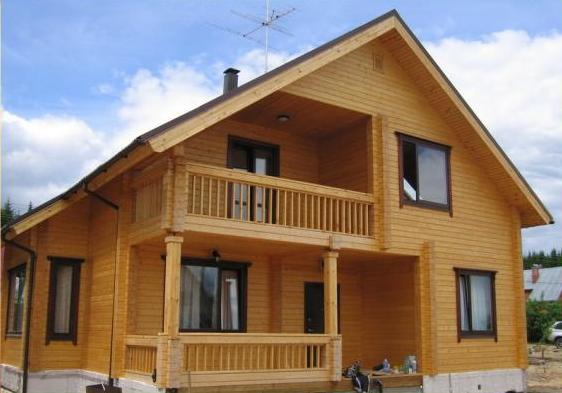 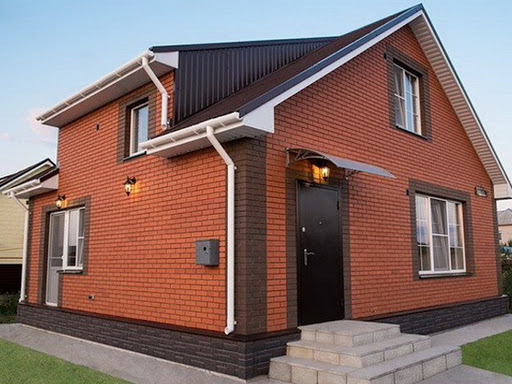 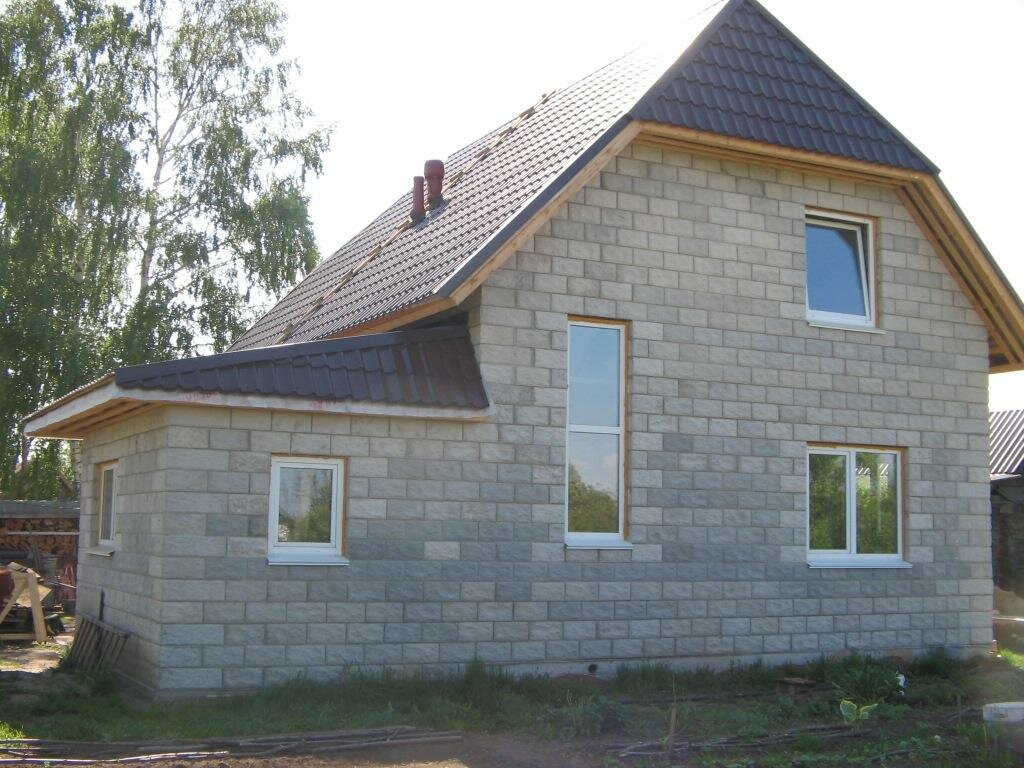 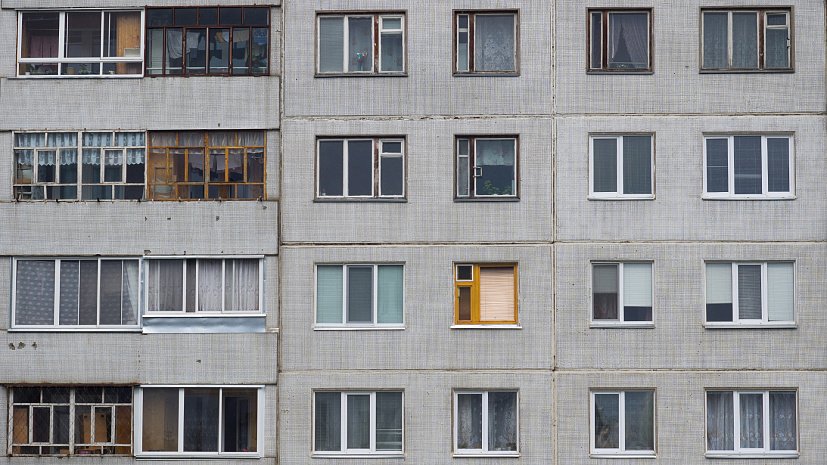 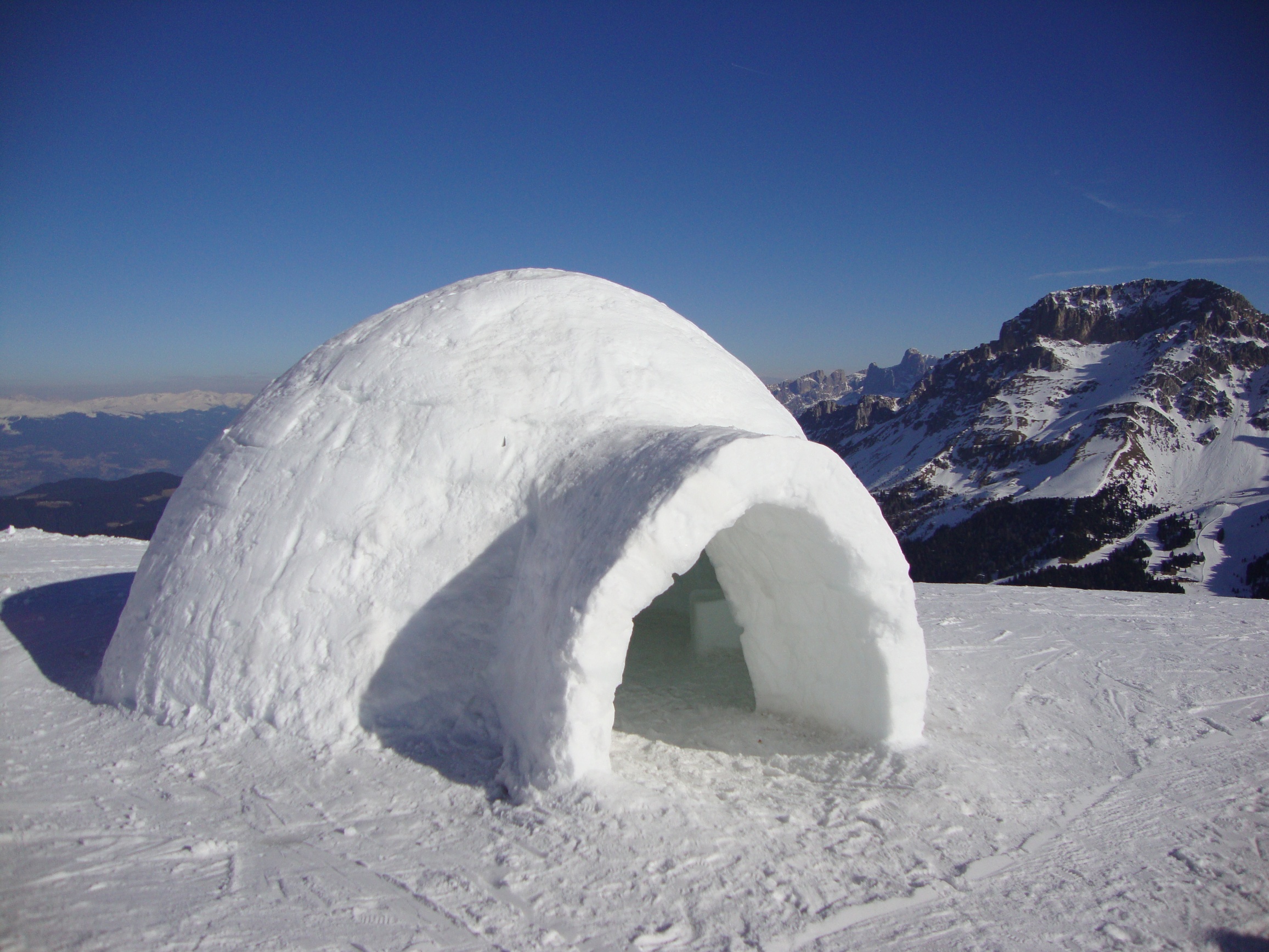 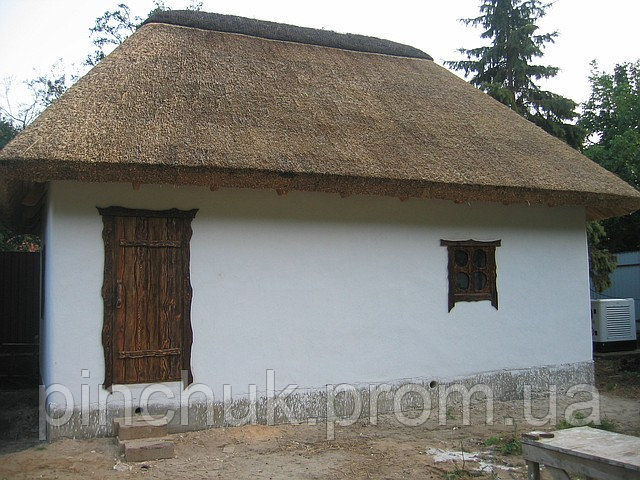 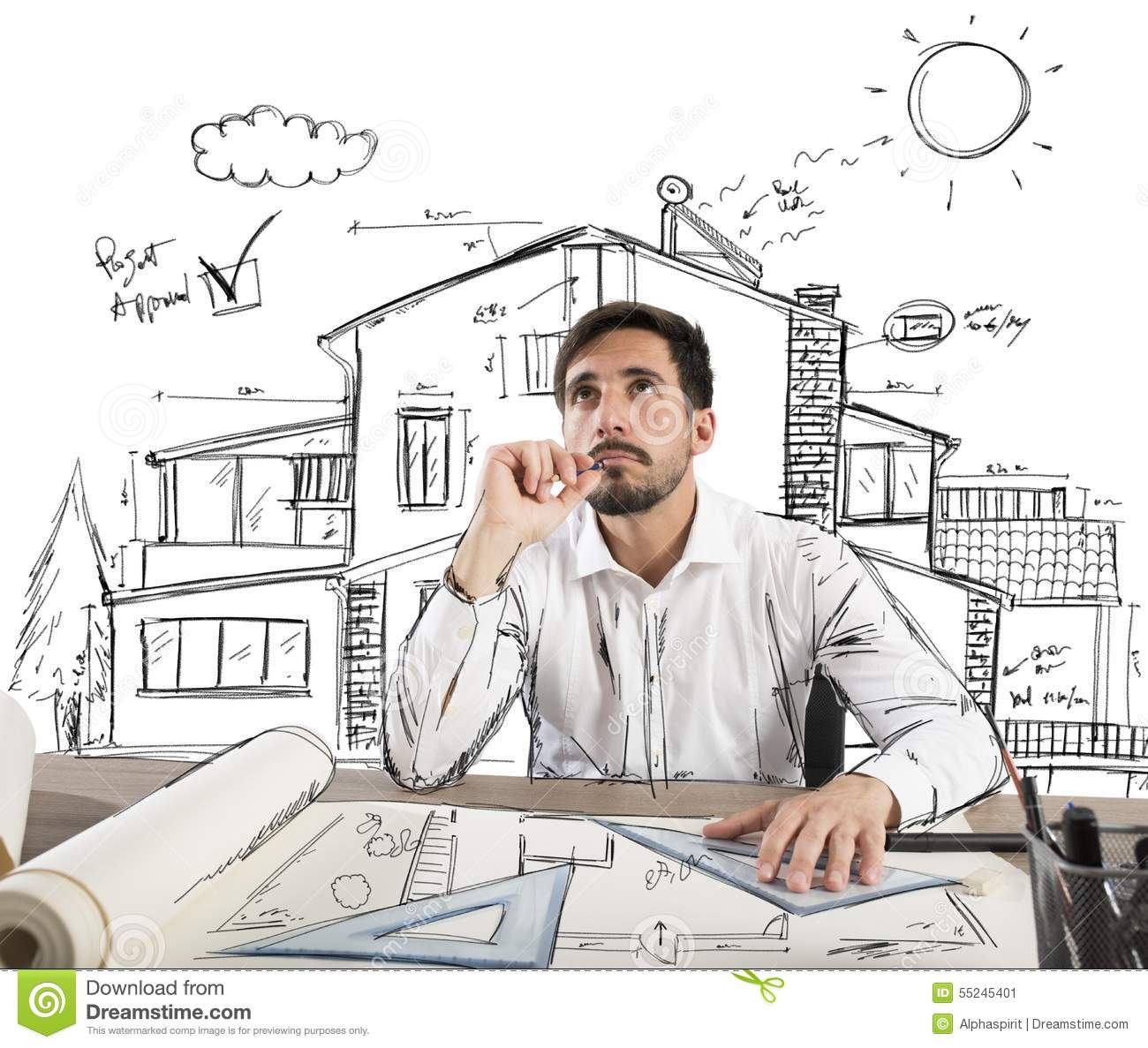 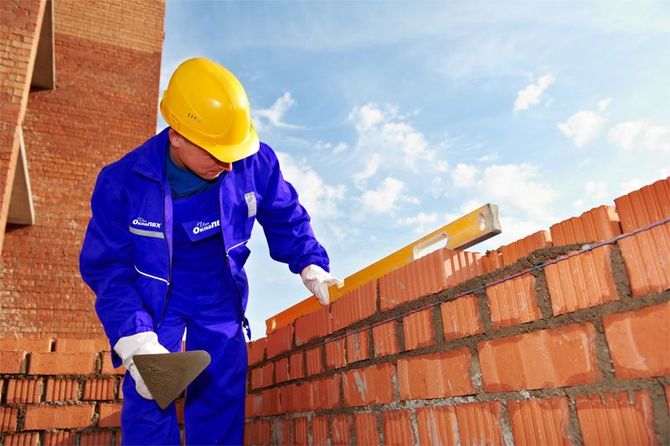 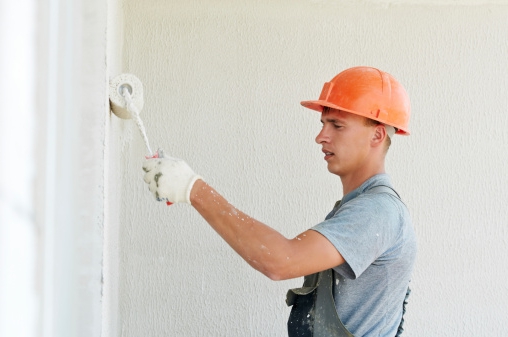 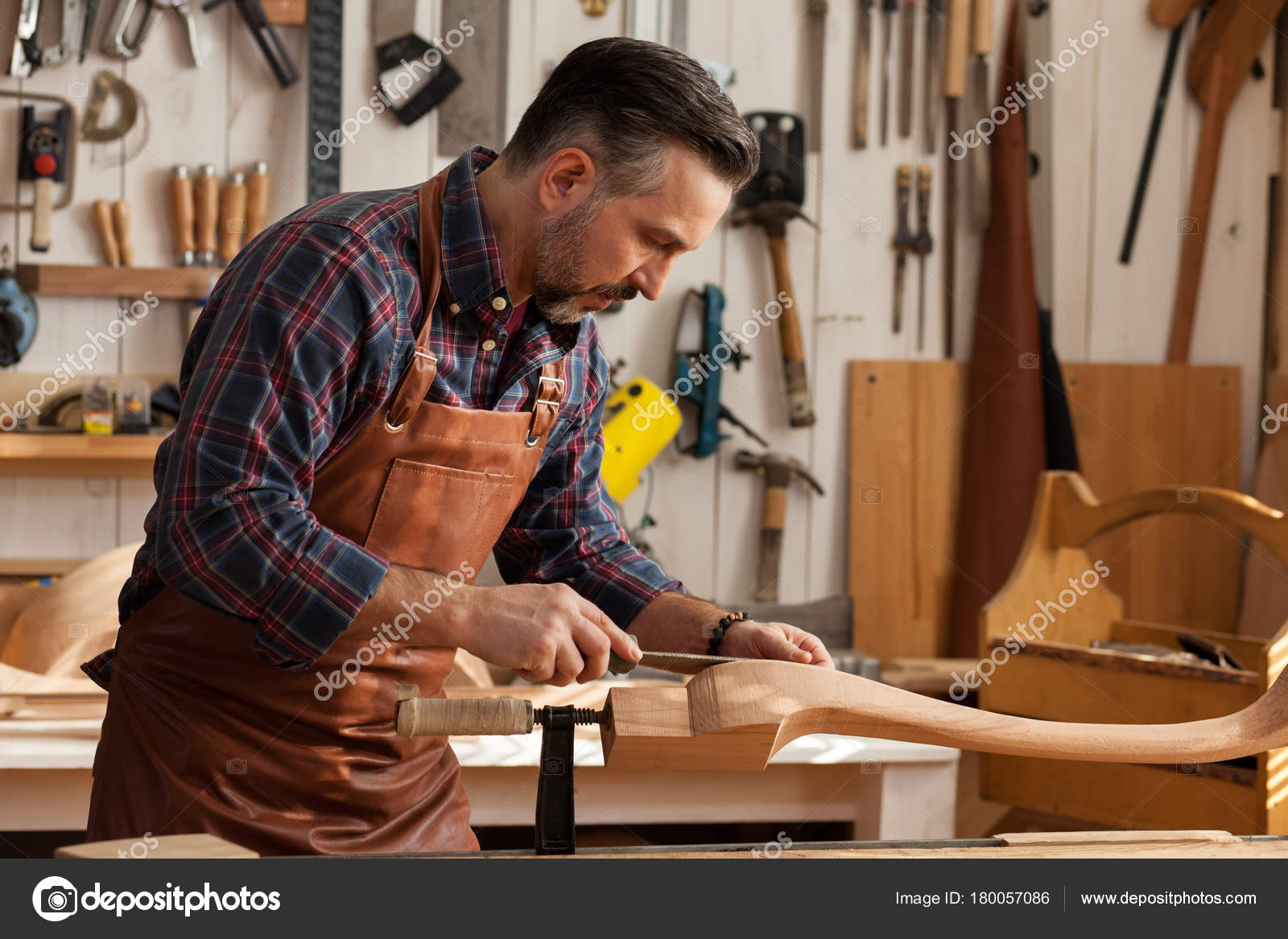 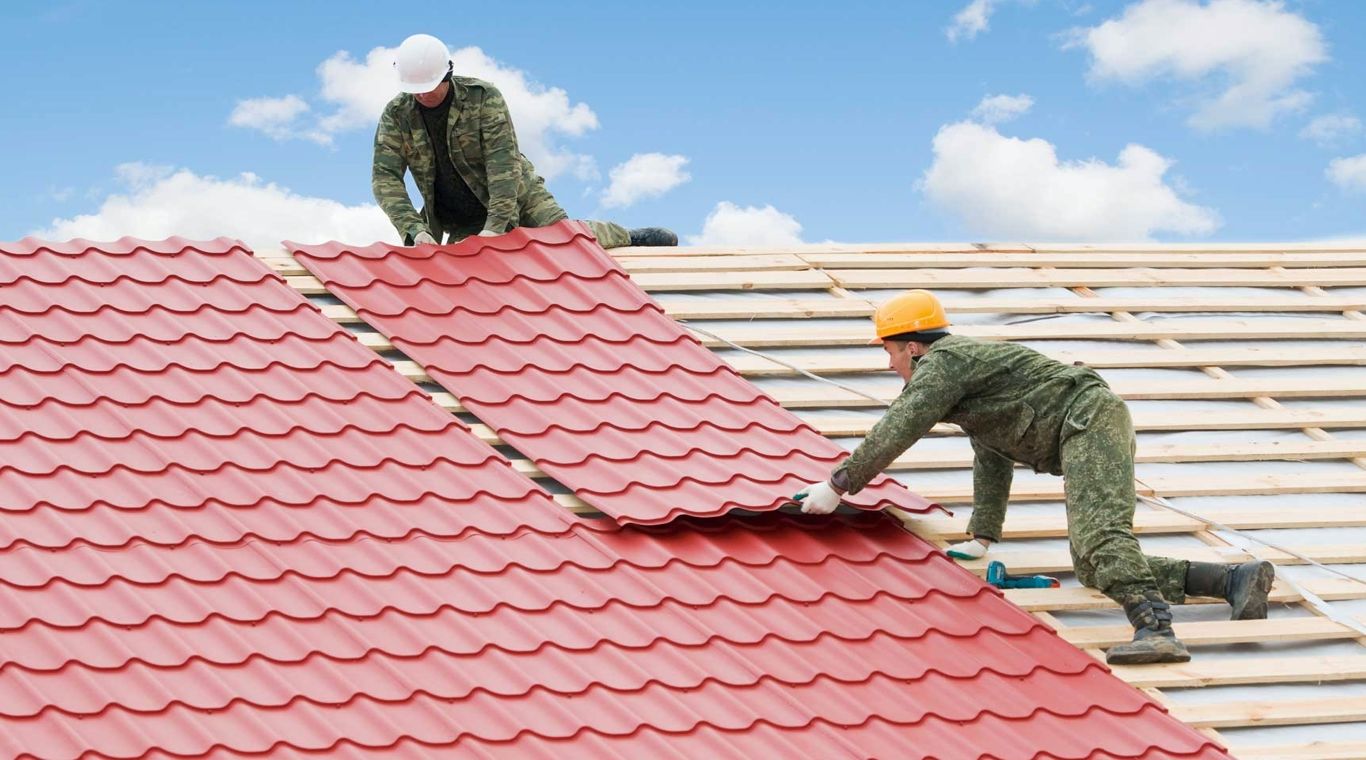 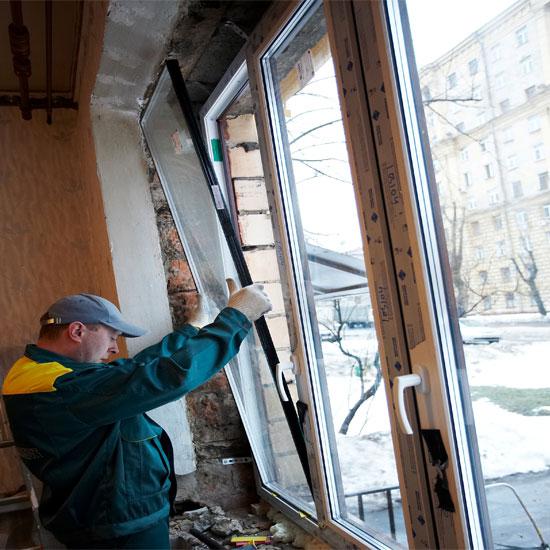 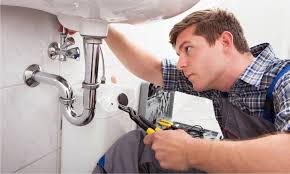